5
步驟完成
屋頂型
太陽光電發電設備
標租作業
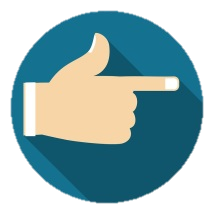 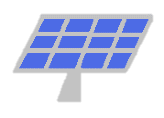 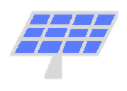 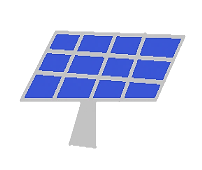 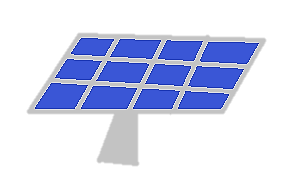 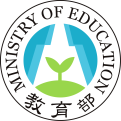 好
有
多
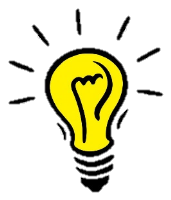 設置太陽光電設備
好
活 化 空 間
❶
處
屋 頂 隔 熱
多
❷
創 能 永 續
固 定 收 入
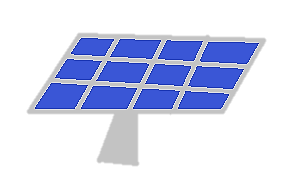 多
❸
❹
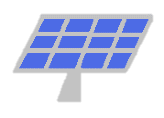 5
只需　　 步驟，發電又賺錢!
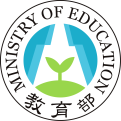 5
太陽光電標租作業          步驟
1 盤點校園屋頂
2 準備標租文件
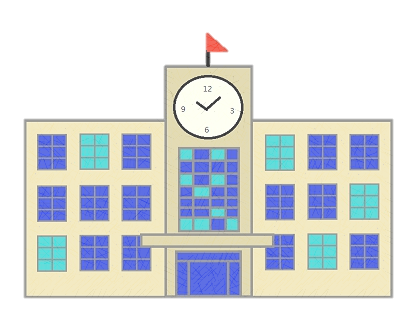 5 $進帳!
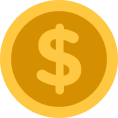 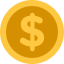 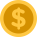 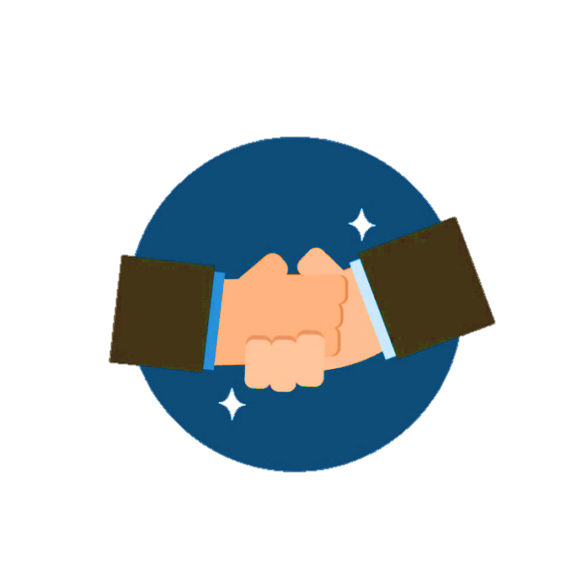 4 簽約、設置
3 公開招標
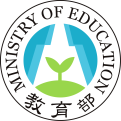 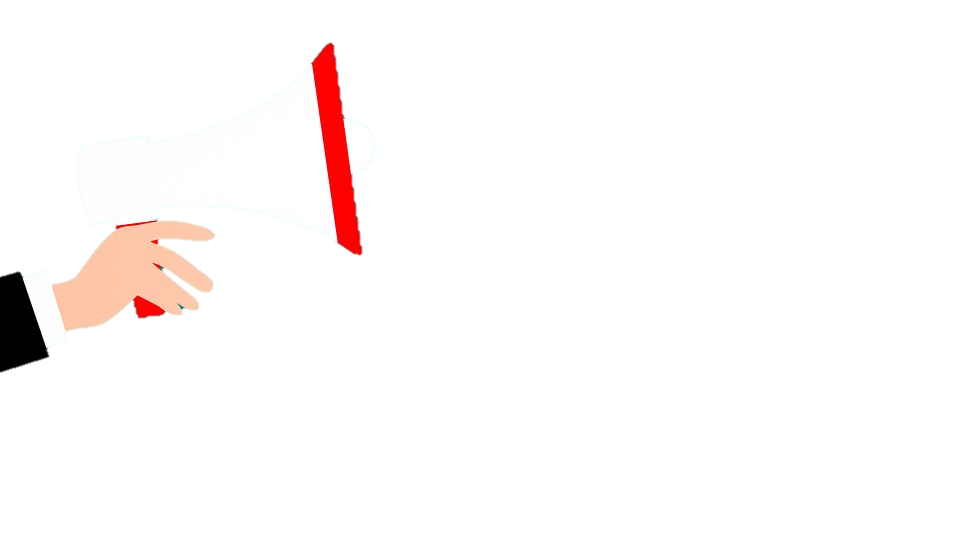 Step 1. 盤點校園屋頂
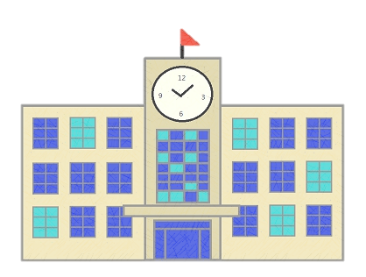 可設置屋頂　   建立租賃標的清冊
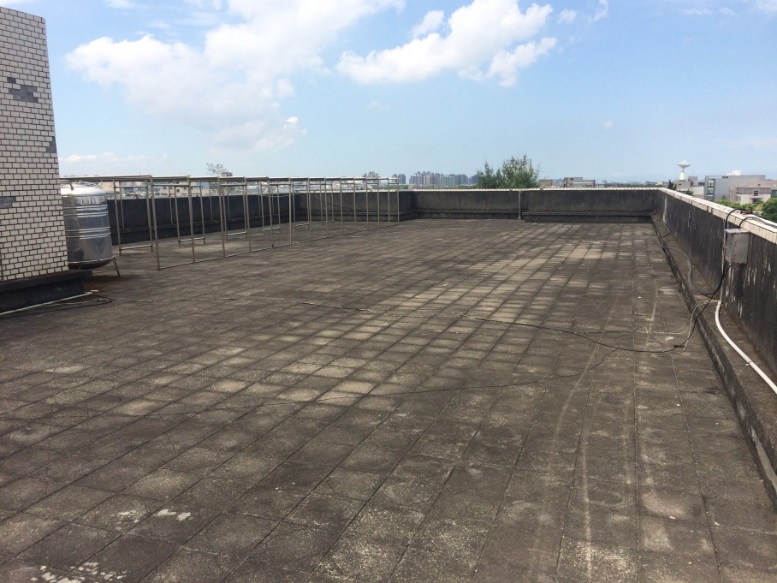 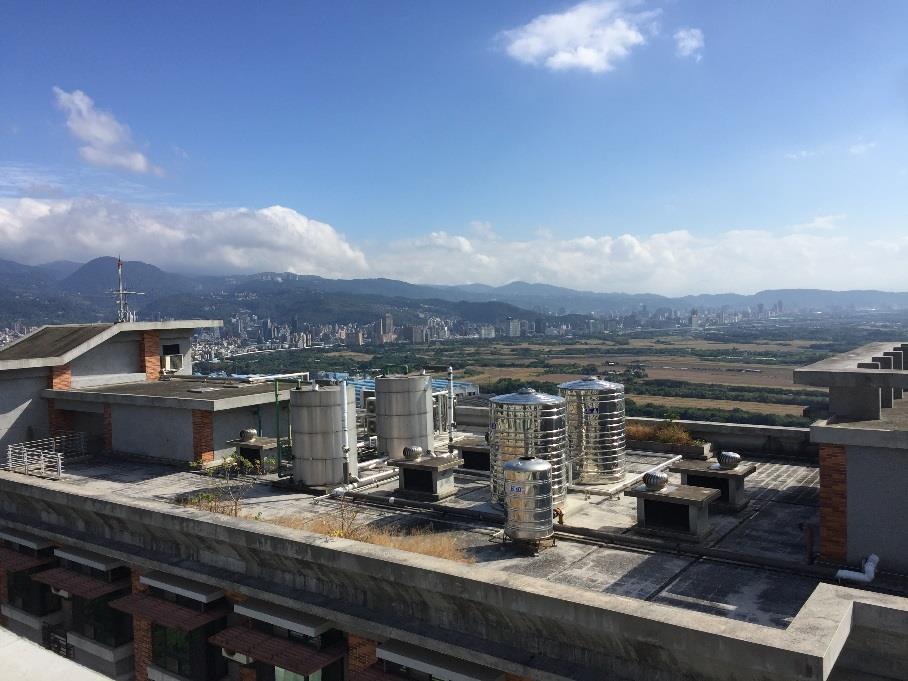 空曠屋頂
屋突、水塔
Step 2. 準備標租文件
教育部有提供 標租文件範本 哦!
✔
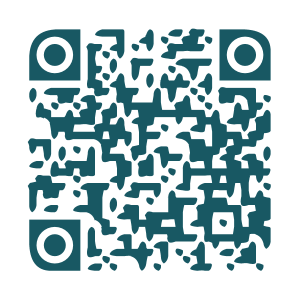 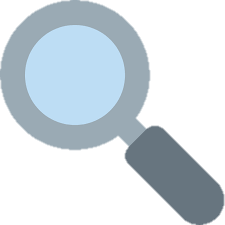 Step 3. 公開招租
結果公告
評選作業
3
公開招標
2
1
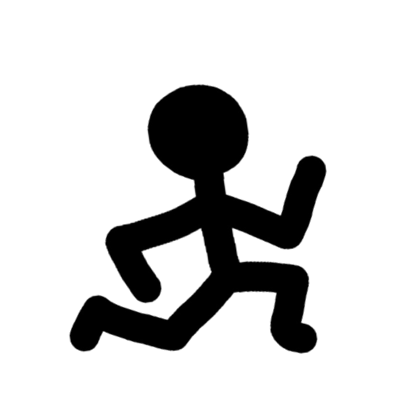 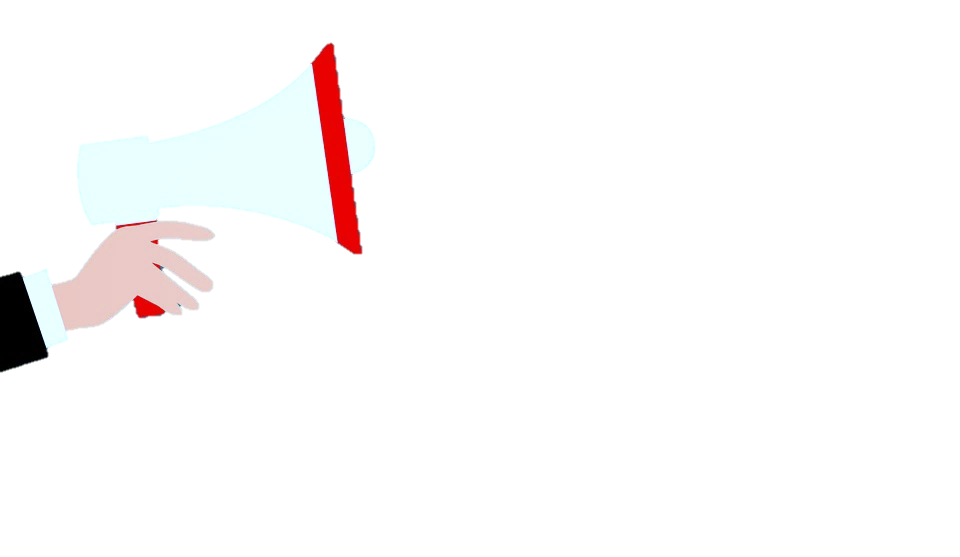 Step 4. 簽約、設置
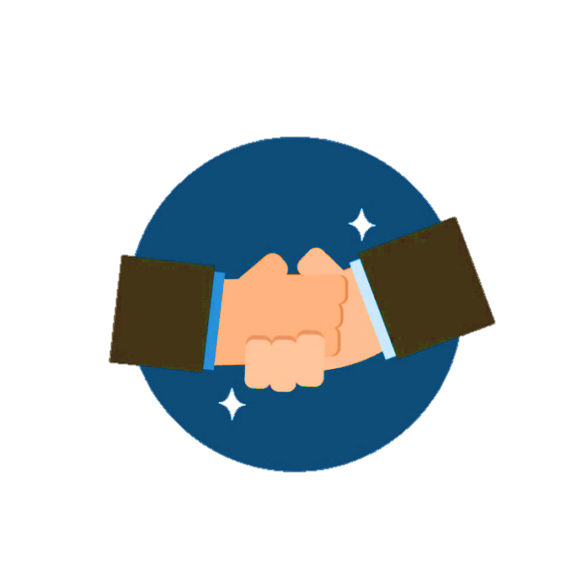 簽約
設置
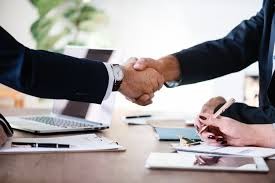 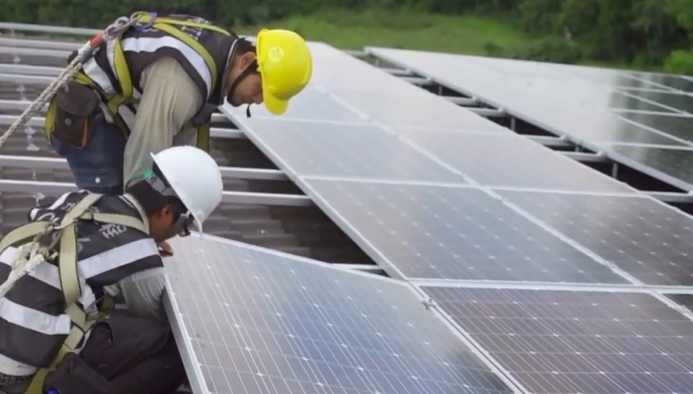 開始施工！
雙方合意！
$
Step 5. 　進帳!
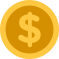 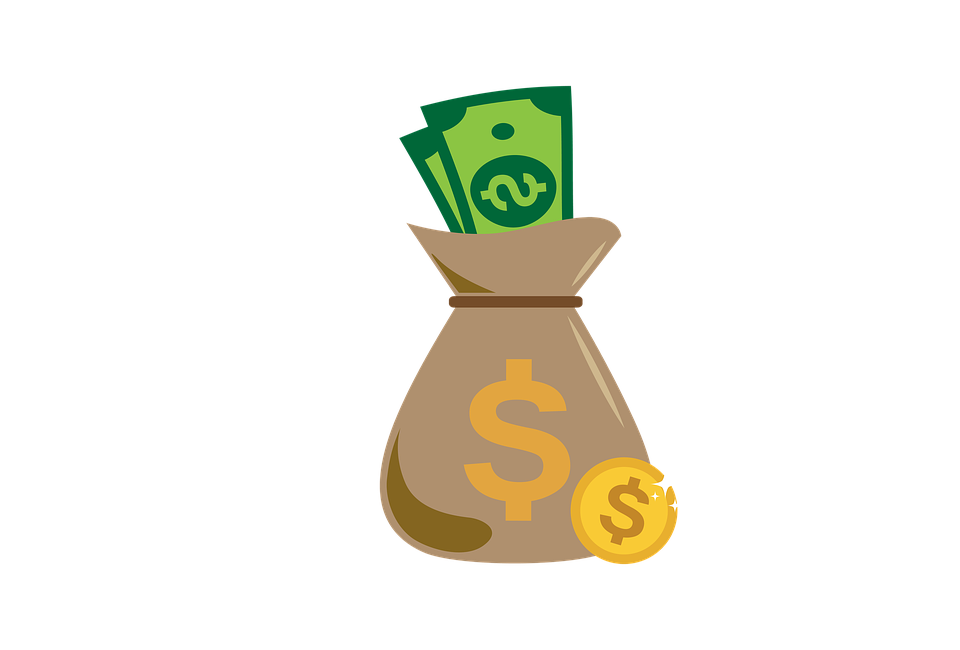 接下來·······
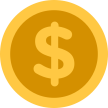 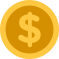 定期收取回饋金囉！
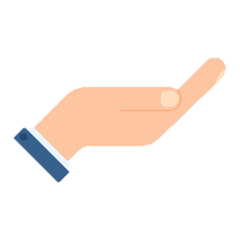 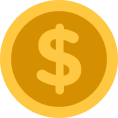 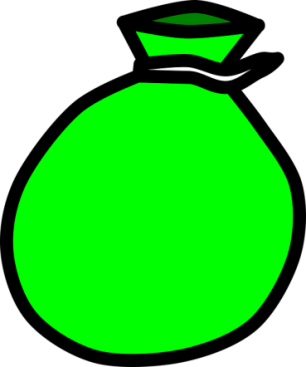 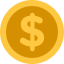 $
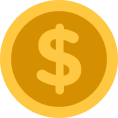 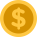 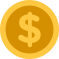 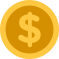 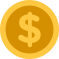 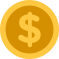 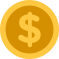 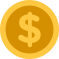 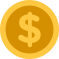 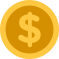 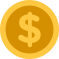 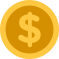 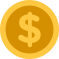 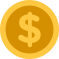 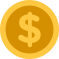 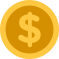 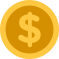 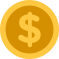 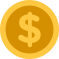 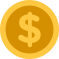 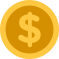 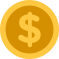 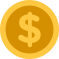 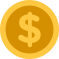 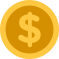 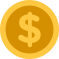 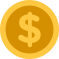 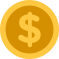 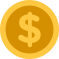 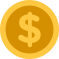 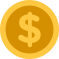 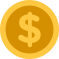 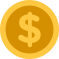 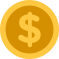 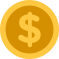 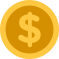 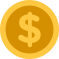 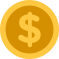 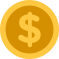 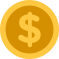 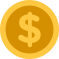 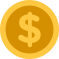 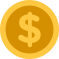 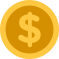 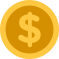 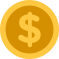 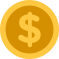 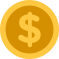 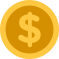 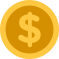 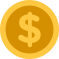 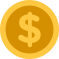 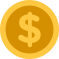 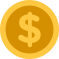 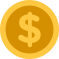 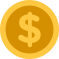 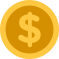 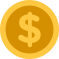 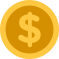 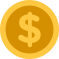 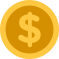 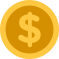 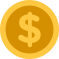 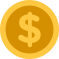 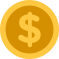 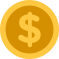 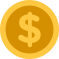 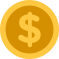 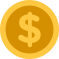 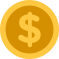 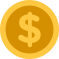 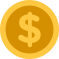 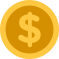 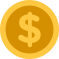 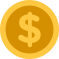 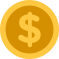 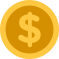 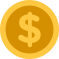 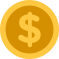 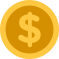 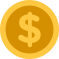 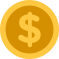 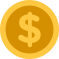 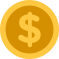 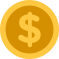 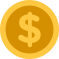 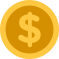 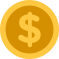 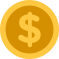 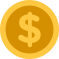 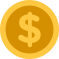 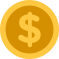 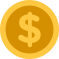 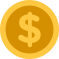 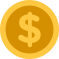 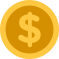 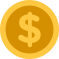 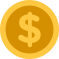 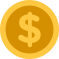 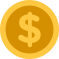 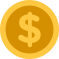 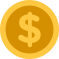 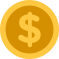 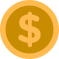 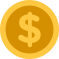 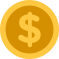 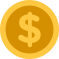 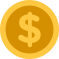 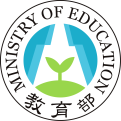 諮詢服務
❖  北區、東區及離島：
      國立臺灣科技大學，陳先生
      電話：02-2733-3141  分機 7143
❖  中區、南區：
      國立雲林科技大學，葉小姐
      電話：05-534-2601  分機 2399
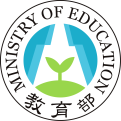